Figure 1 Study flowchart.
Hum Reprod, Volume 25, Issue 7, July 2010, Pages 1684–1690, https://doi.org/10.1093/humrep/deq112
The content of this slide may be subject to copyright: please see the slide notes for details.
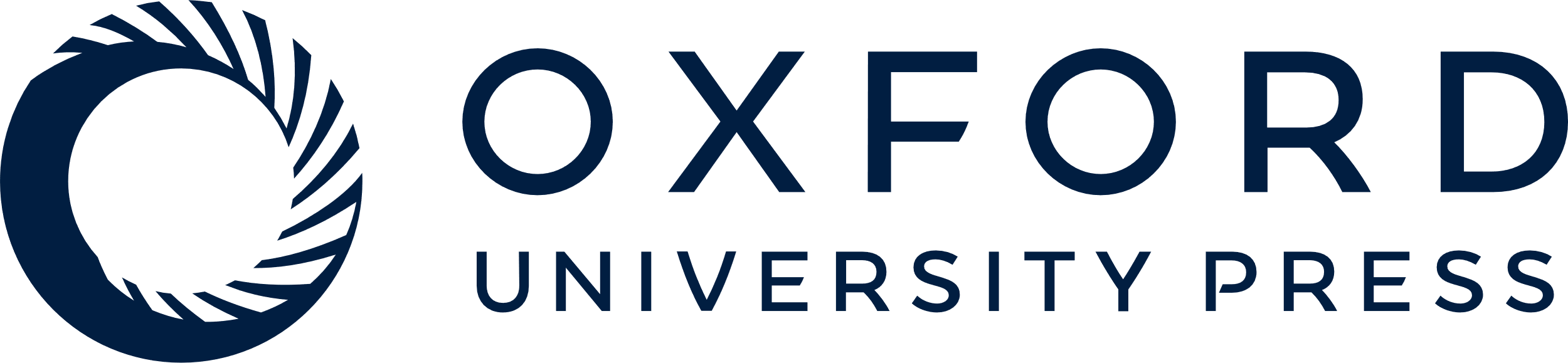 [Speaker Notes: Figure 1 Study flowchart.


Unless provided in the caption above, the following copyright applies to the content of this slide: © The Author 2010. Published by Oxford University Press on behalf of the European Society of Human Reproduction and Embryology. All rights reserved. For Permissions, please email: journals.permissions@oxfordjournals.org]